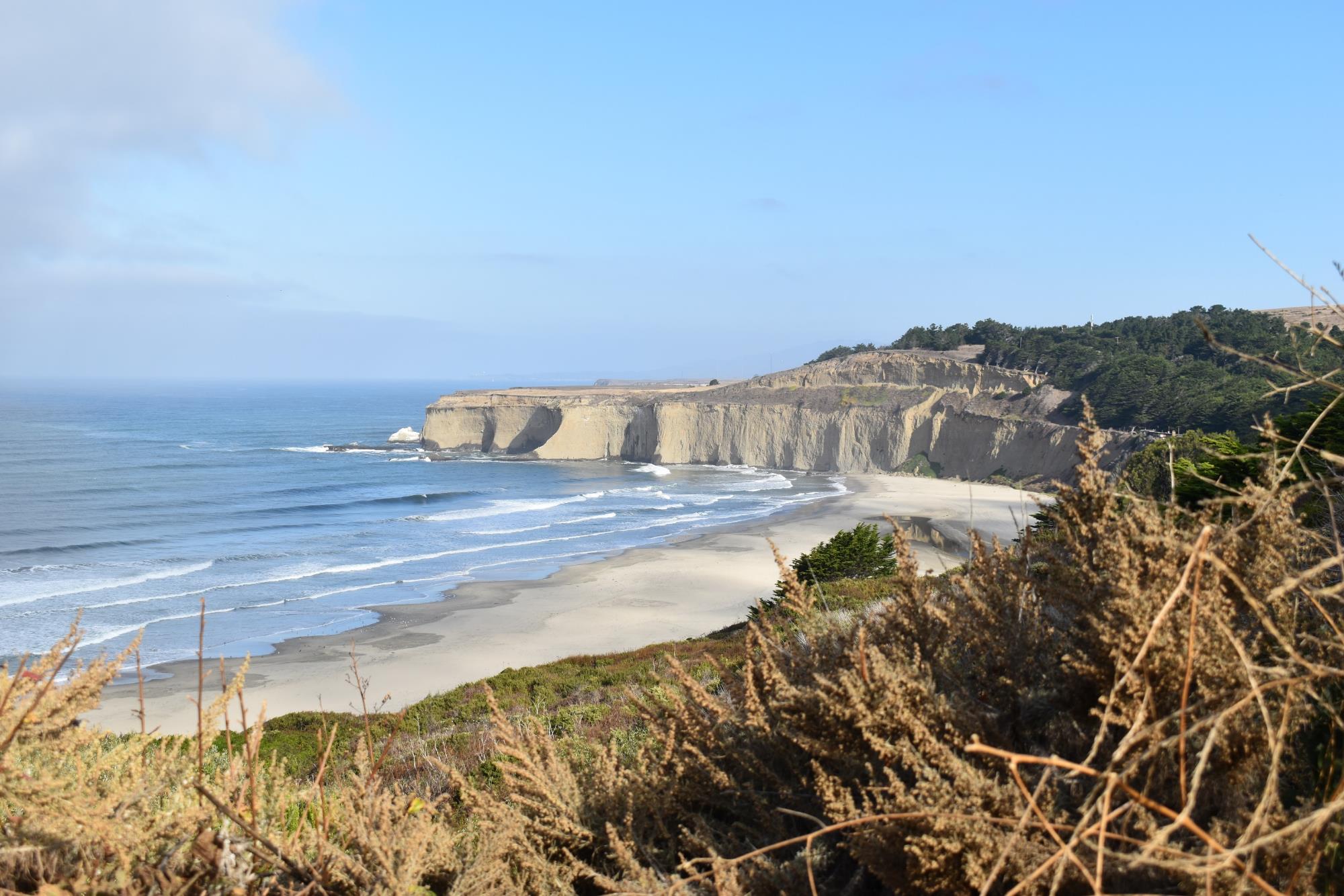 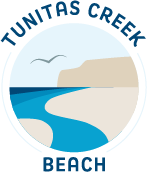 TUNITAS CREEK BEACH
Site Lighting
March 22, 2023
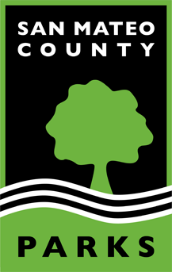 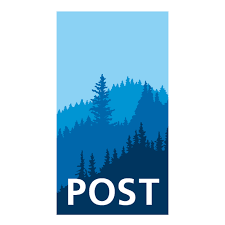 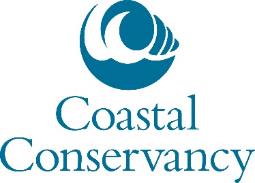 Tunitas Site Lighting
10.26.2022 Comments.
Keep the Park rural.

Key Changes.
Removed lighting at mid bluff and Ranger Residence.

Lighting Purpose.
Provide safe egress from the park at the end of the day.
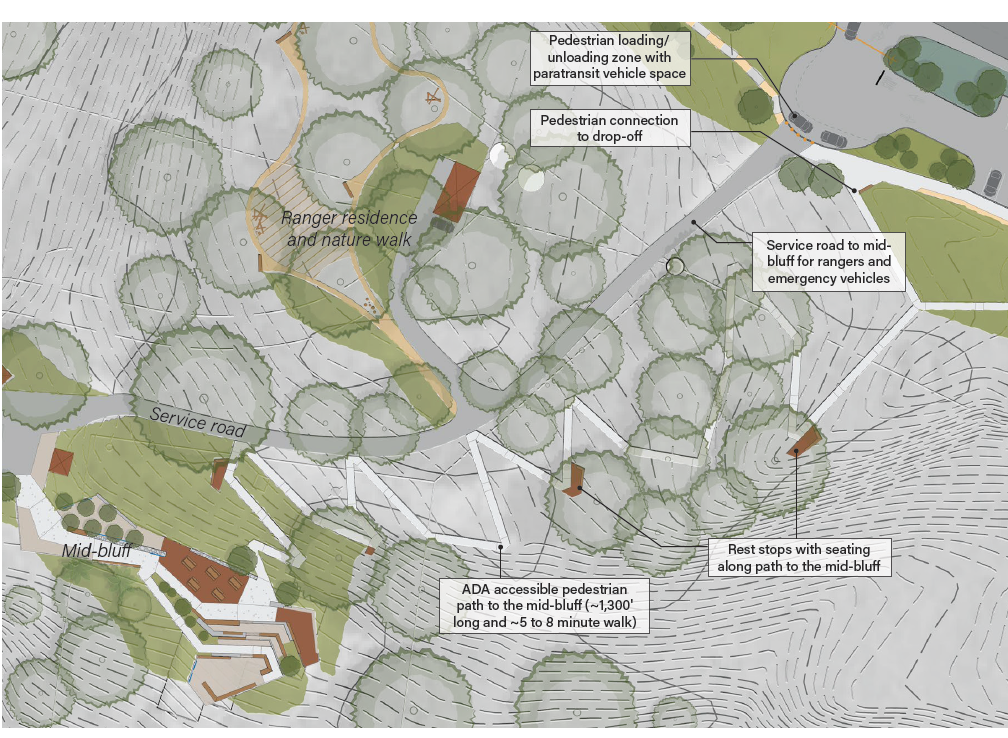 1 FC Standard For Egress (State Parks)
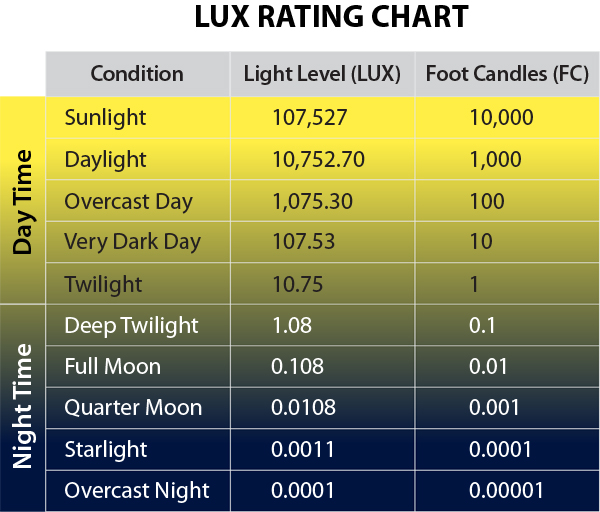 Photometric Plan
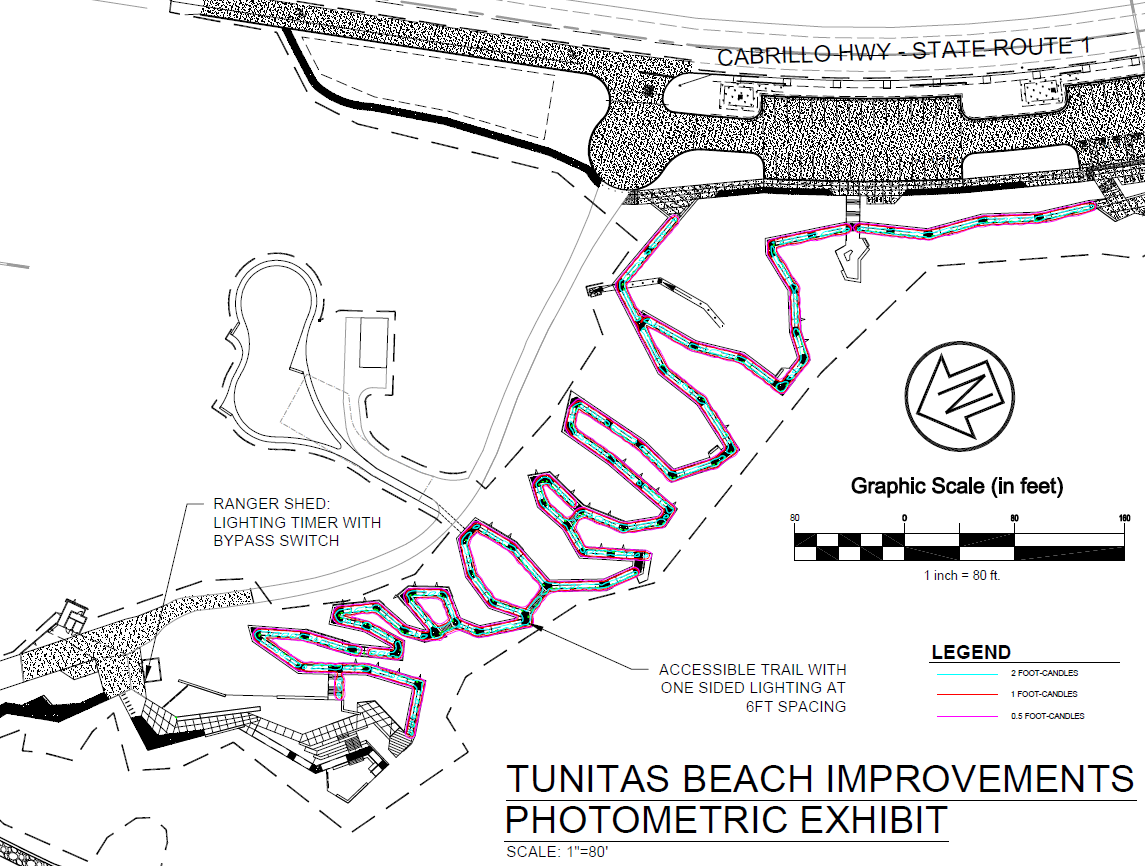 Lights active from sunset and shutoff 2 hours after activation.
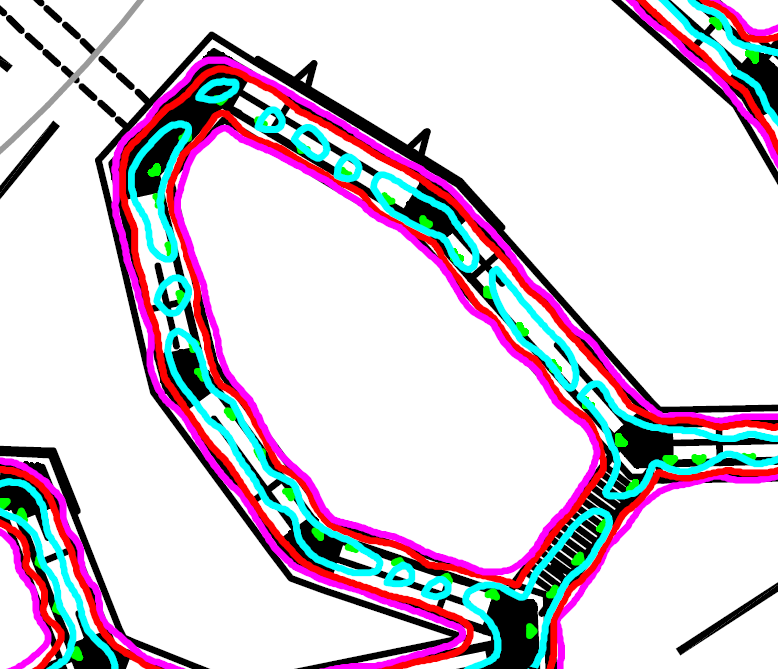 Fixture Mounting
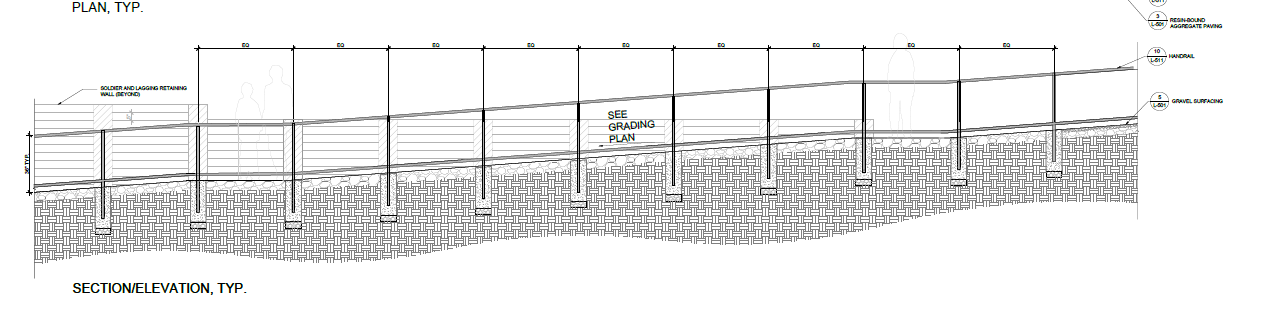 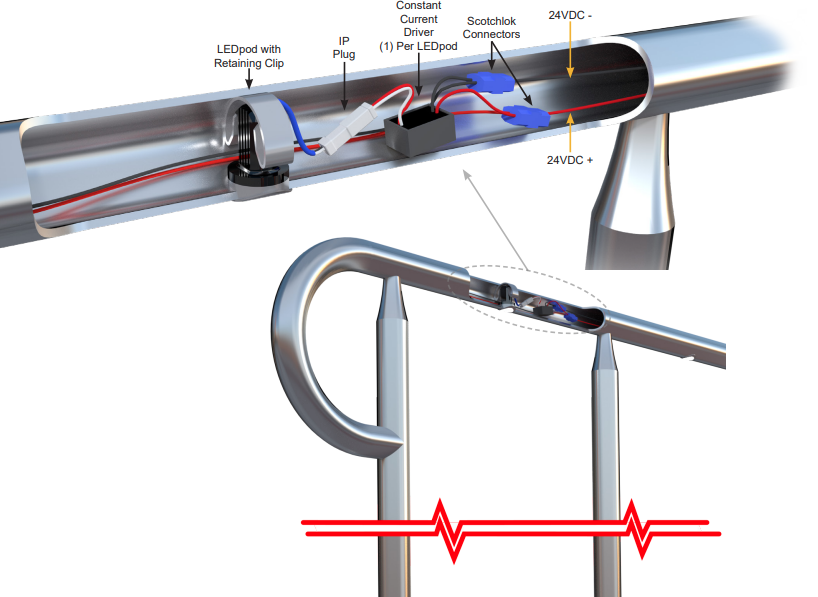 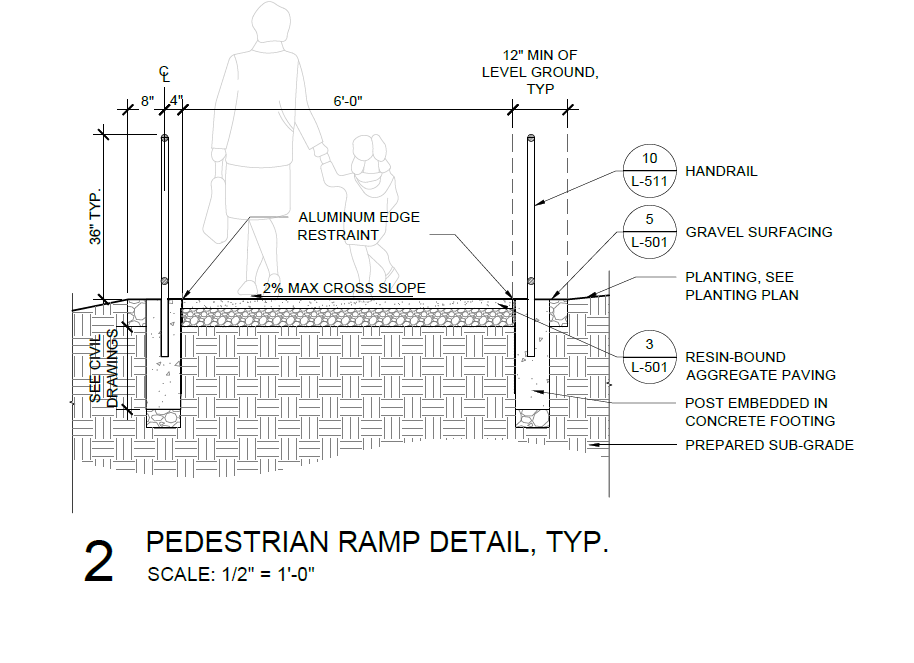 Red Rocks
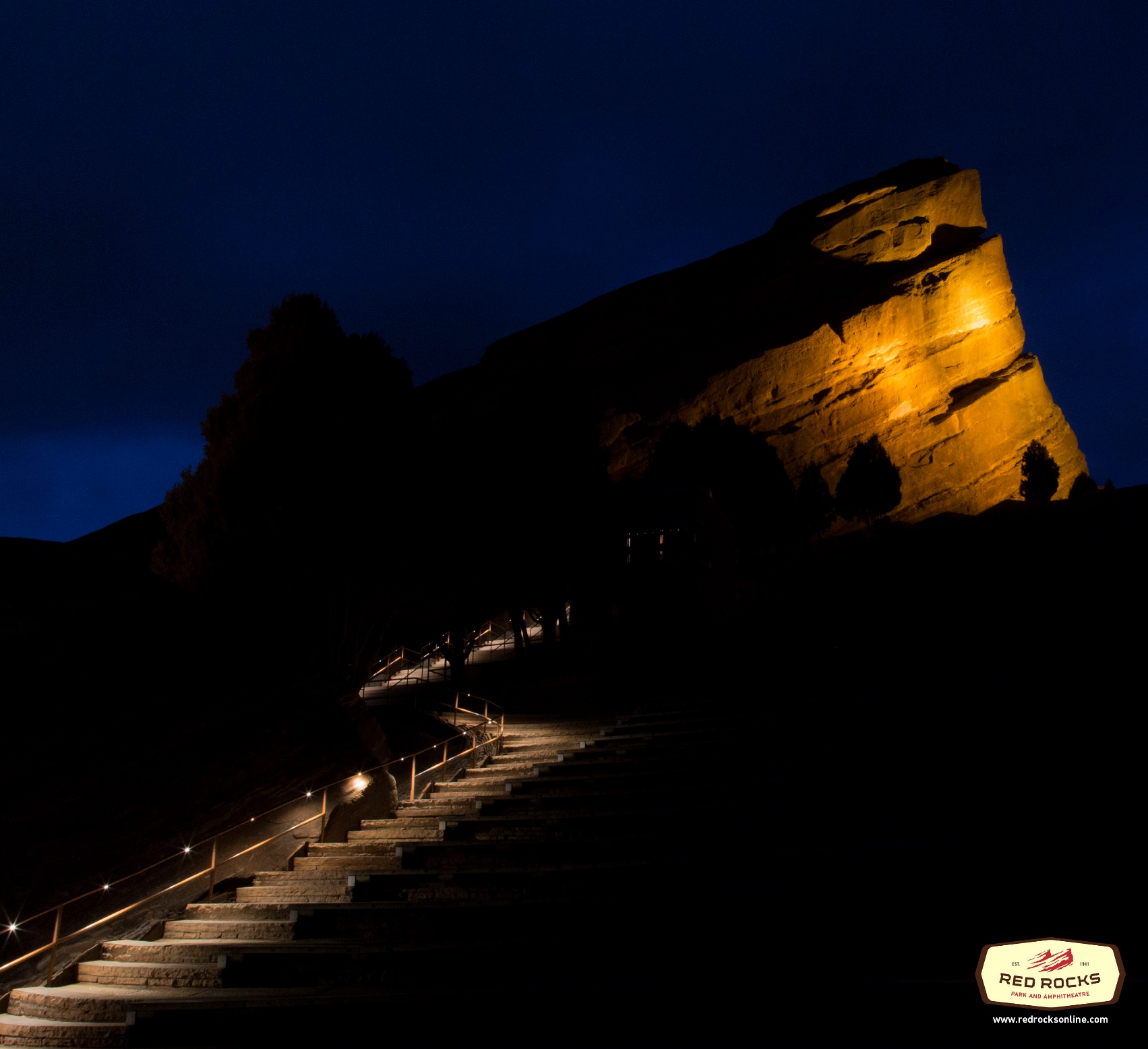 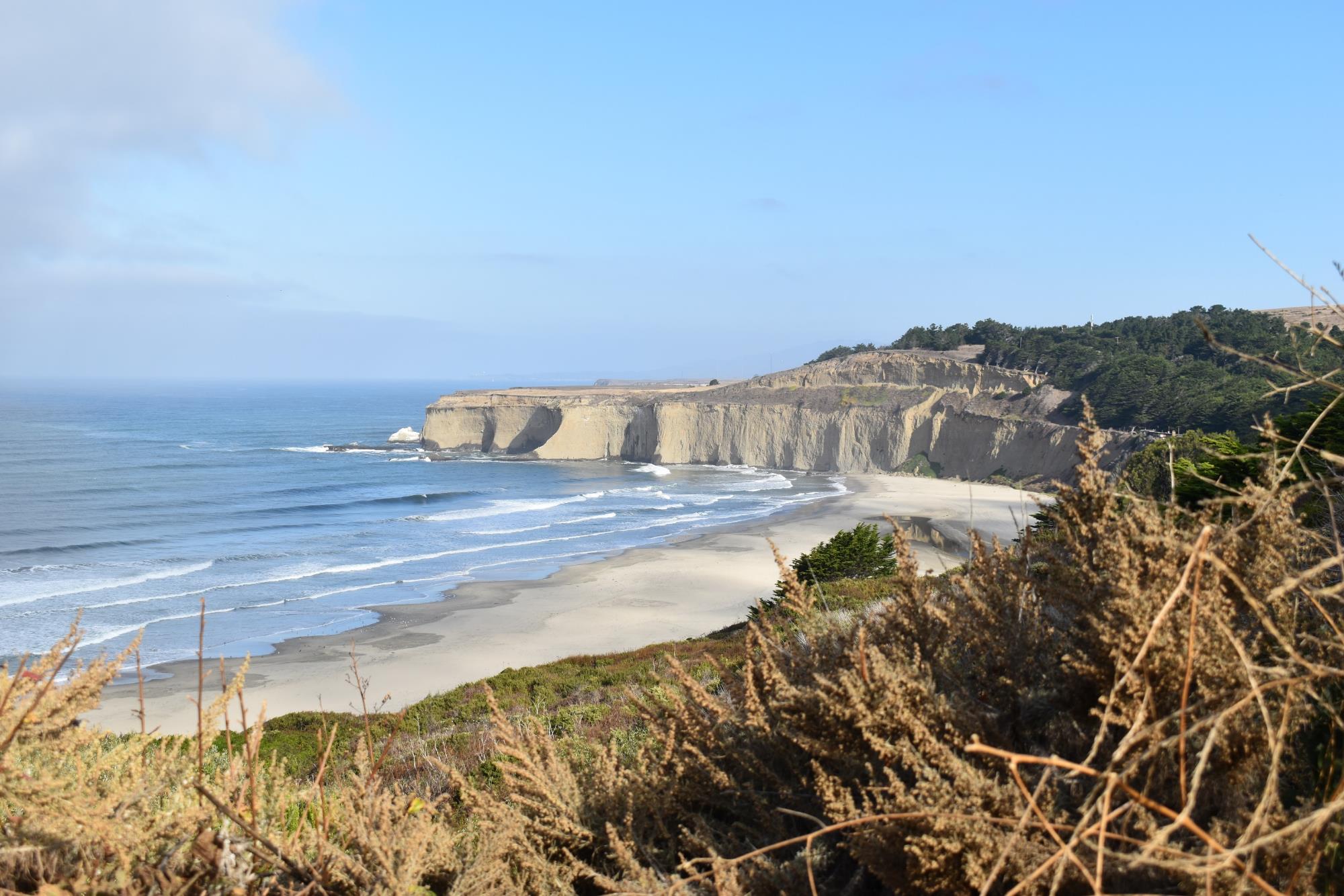 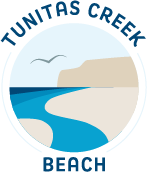 TUNITAS CREEK BEACH
Site Lighting
March 22, 2023
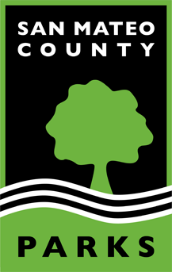 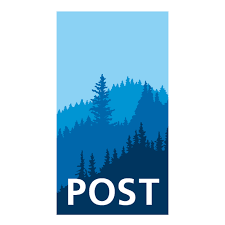 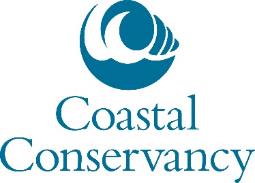 Original Lighting
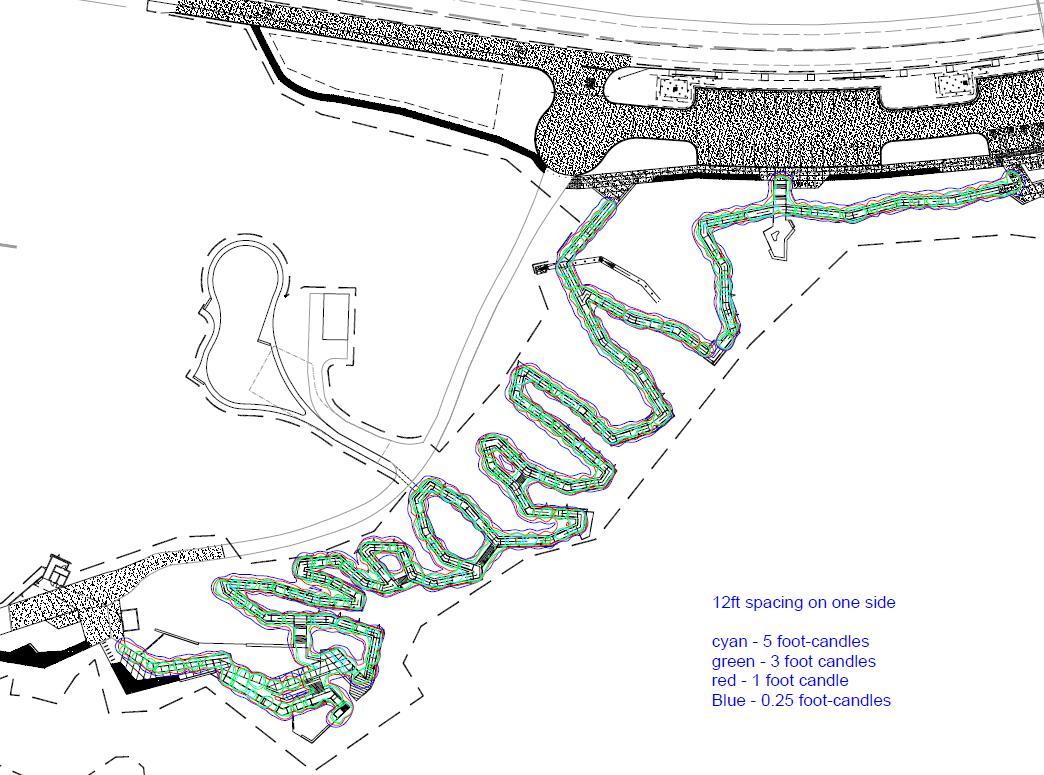 Dark Sky Friendly
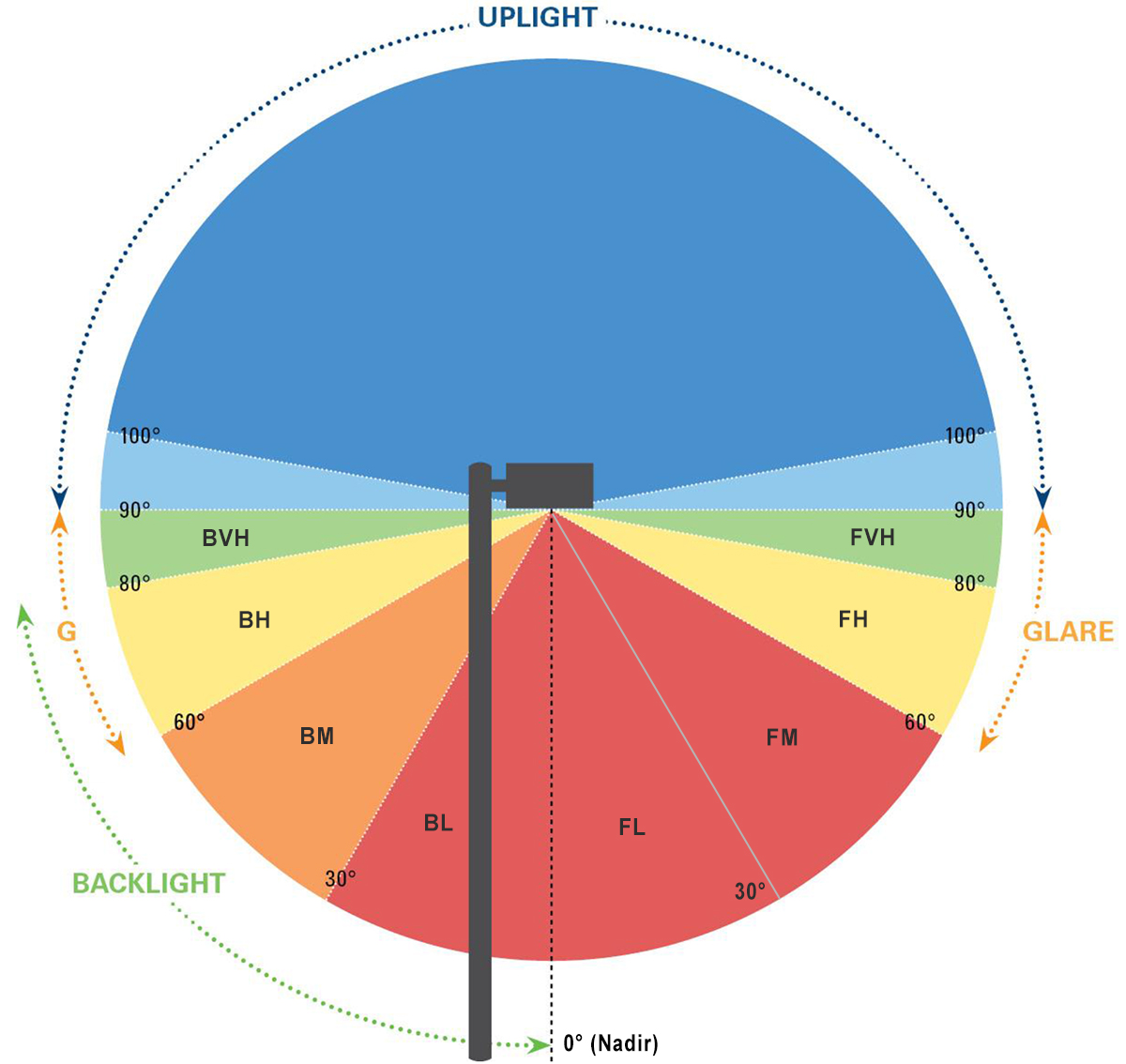 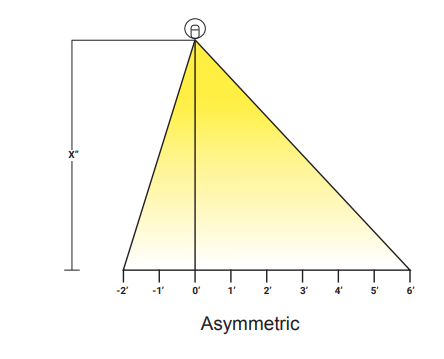 Light Wavelength
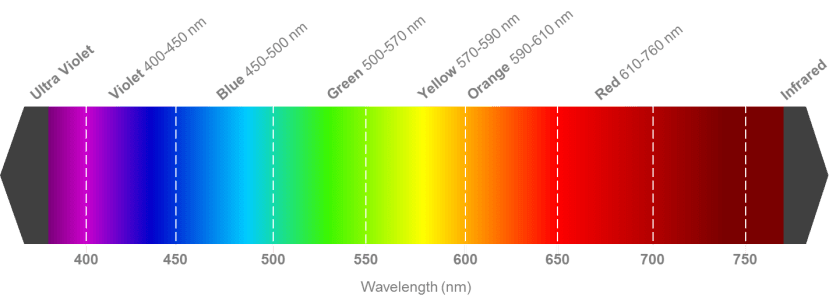 Peak Power
Color Temperature
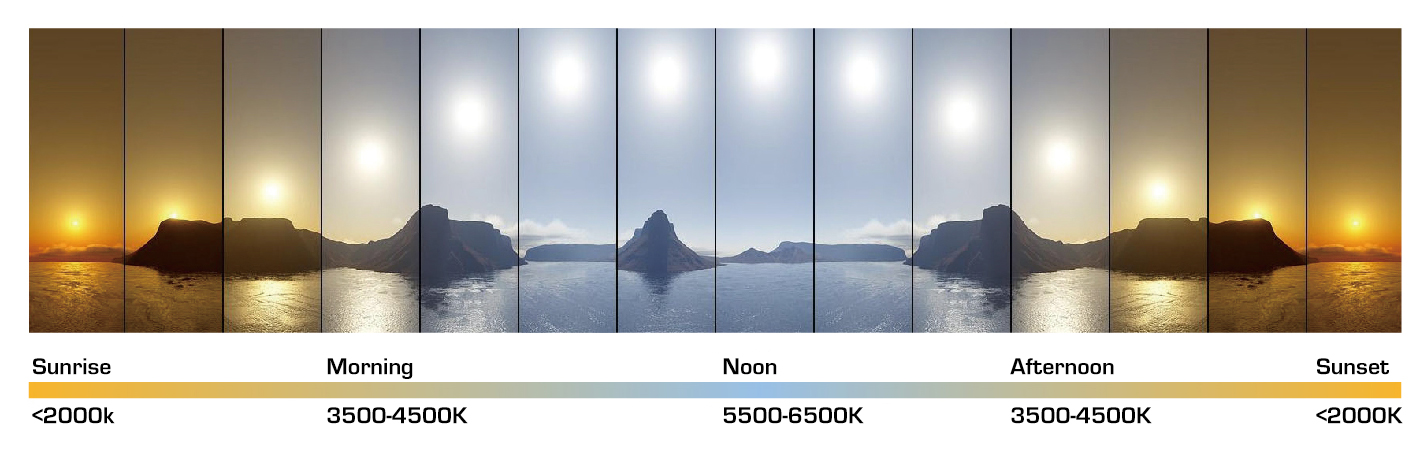 3,000 k
Consistent with AMA recommendations
3,000 k
Consistent with AMA recommendations
Definition of a Foot Candle
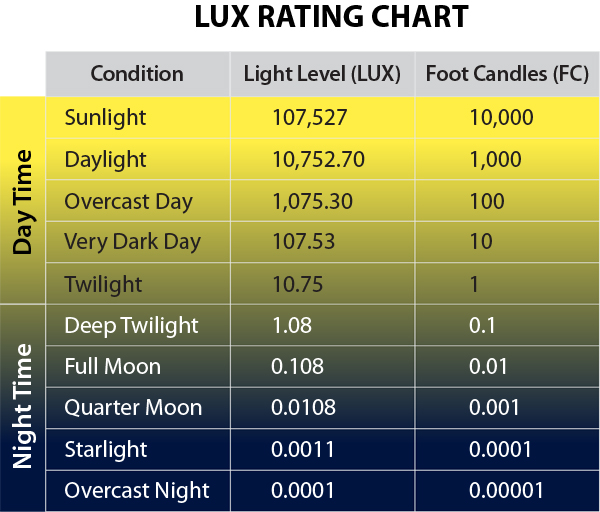 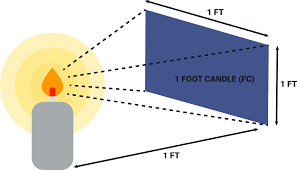 Energy Use
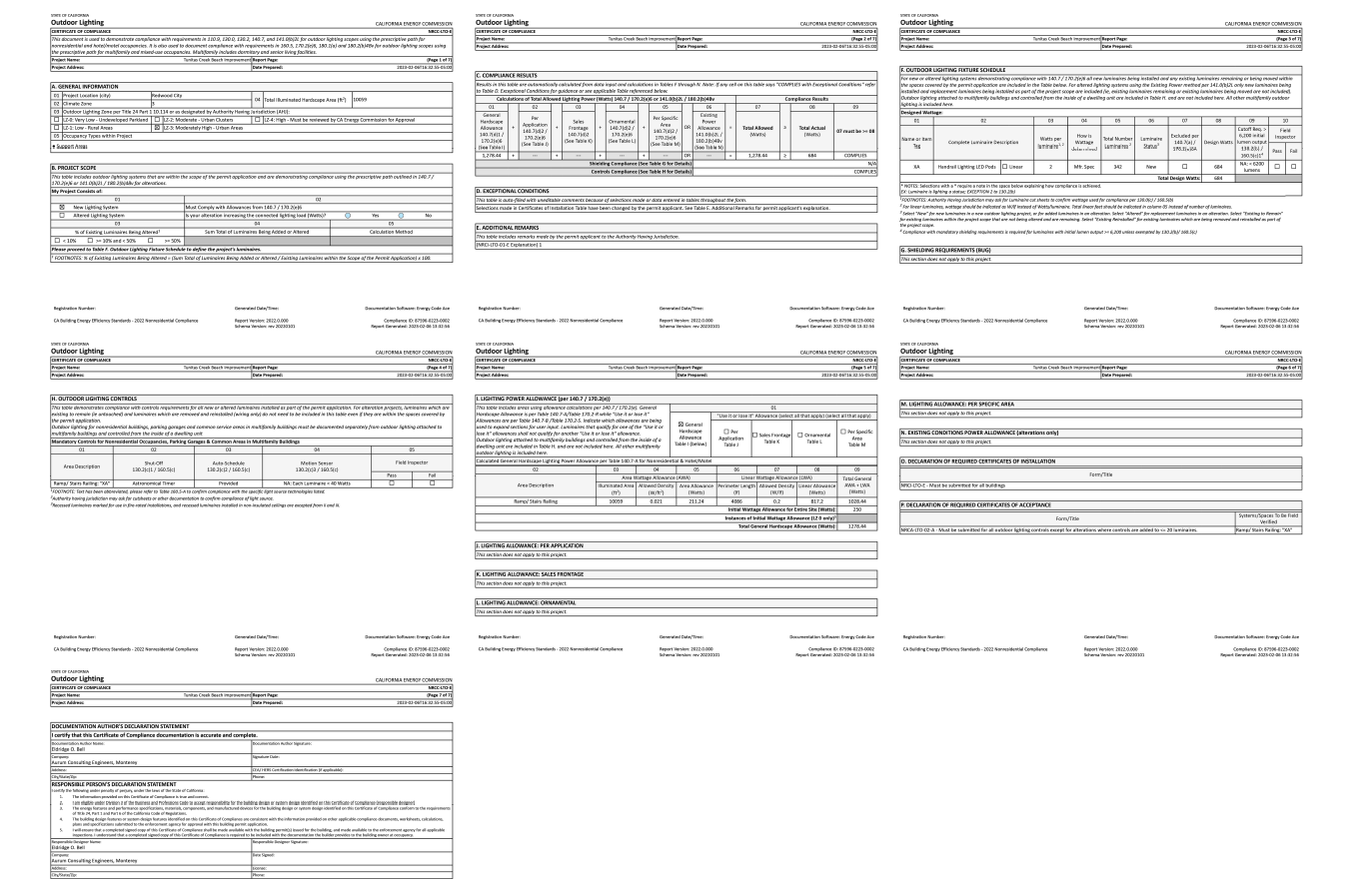